Atelier sous régional sur l'intégration des données administratives, des données de masse et des informations géospatiales pour la compilation des indicateurs des ODD pour les pays africains francophones 9 au 11 mai 2018 - Hôtel Saint Manick – Lomé, Togo
Intégration des sources de données non traditionnelles, des données administratives et des informations géospatiales pour la production de statistiques officielles en Afrique à travers la SHaSA
Oumar Sarr, CEA
Introduction
Défis des Systèmes Statistiques Africains 
Faiblesses institutionnelles: 
Financement inadéquat;
Ressources humaines insuffisantes;
Soutien politique insuffisant à la statistique ;
Utilisation insuffisante des statistiques par les politiques dans la prise de decisions;
Faible niveau d’appréciation de la valeur et de l’importance de la statistique par l’ensemble de la société; 
Capacité institutionnelle insuffisante au sein des structures statistiques elles-mêmes (bureaucratie, gestion de la performance et de la responsabilité, management, etc.) ;
Coordination, collaboration, réseautage et partage d’informations inadéquats.
Introduction
Défis des Systèmes Statistiques Africains 
Faiblesses organisationnelles:
Qualité et gestion des données peu satisfaisantes;
Faiblesses dans l’analyse des données;
Déficience de la diffusion et de l’accès aux informations produites
Introduction
Opportunités
ODD
Agenda 2063 Besoin impératif pour des données comparatives pour le processus d’intégration et la mesure du développement
Révolution des données
Emergence de nouvelles sources de données
Reconnaissance accrue du besoin d’intégration entre les informations géospatiales et statistiques
Pourquoi la Stratégie d’Harmonisation de la Statistique en Afrique (SHaSA)?
Pour :
S’attaquer aux défis rencontrés par le SSA afin de soutenir le programme d’intégration africaine ainsi que les agendas nationaux, sous-régionaux, continentaux et internationaux
Fournir aux utilisateurs des informations de qualité harmonisées dans tous les domaines de l’intégration pour une meilleure conception et un suivi plus efficace de l’intégration et du développement au regard des délais des différents agendas.
[Speaker Notes: Statistics produced in Africa do not always meet user needs. Often they fail to be produced and disseminated in a timely manner. Moreover they sometimes neglect to take into consideration current and topical events, or to take on board the specificities of the African environment. So it is not unusual to find that their methodologies do not reflect African realities and that they are not always comparable between countries, etc.]
Qu’est-ce-que la SHaSA?
Vision: “un système statistique performant qui génère des informations statistiques fiables, harmonisées, disponibles à temps, couvrant toutes les dimensions du développement et de l’intégration politique, économique, sociale, environnementale et culturelle de l’Afrique“
Résultats attendus: 
Adoption des standards internationaux adaptés aux réalités africaines ; 
Meilleure coordination des efforts de développement et une production soutenue d’une vaste gamme de statistiques harmonisées pour étayer les prises de décisions politiques et mesurer les progrès accomplis dans la mise en oeuvre des agendas
La SHaSA II est structurée
en
Quatre objectifs stratégiques
Objectifs stratégiques de la SHaSA II
Mise en oeuvre de la SHaSA II
Groupes techniques spécialisés
préparent et mettent en oeuvre des plans d’action sectoriels pour une harmonisation statistique
Développent et/ou adaptent des normes internationales ainsi que des méthodologies dans leurs domaines respectifs
Pays leaders ou champion
Rôle important des parties prenantes (StatAfrica, Centres de formation statistique, etc.)
Partenariat
Groupes techniques spécialisés
Groupes techniques spécialisés
Données Administratives et Données Non-traditionnelles dans la SHaSA
Quatre parmi les onze des objectifs stratégiques (OS1.1, OS1.2, OS1.3, OS3.1) visent les données non-traditionnelles dans les statistiques officielles
OS1.1: Élargir la base de l’information: vise à élargir la base de l’information statistique actuelle pour couvrir tous les domaines de l’intégration et du développement de l’Afrique
 Améliorer les données administratives et prendre avantage des nouvelles et innovatives sources de données pour compléter les gap de données et répondre aux demandes dans les nouveaux domaines
OS1.2: Transformer les statistiques existantes pour en assurer la comparabilité: 
 Améliorer les données administratives pour en assurer la comparabilité
[Speaker Notes: SO1.1 is to broaden the existing statistical information base to cover all areas of integration and development, notably political, economic, social and cultural domains, as well as the adaptation of statistical changes to the structure of economies]
Données Administratives et Données Non-traditionnelles dans la SHaSA (Suite)
OS1.3: Harmoniser les normes et méthodes de production des statistiques: 
 Appliquer les normes aggrées sur les données administratives et non-traditionnelles
OS3.1: Procéder à la réforme et au renforcement des systèmes statistiques nationaux: adoption de lois statistiques et des cadres réglementaires en conformité avec la Charte Africaine de la Statistique; développement et mise en oeuvre de SNDS; organisation de revues des pairs; établissement de financement adéquat et durable des activités statistiques, etc.
 Apprêter des cadres réglementaires pour améliorer l’utilisation des données administratives et non-traditionnelles dans les statistiques officielles
Données Administratives et Données Non-traditionnelles dans la SHaSA (Suite)
GTS 13: Statistiques d’Etat civil

GTS 17: Questions statistiques émergentes

GTS 18: SNDS
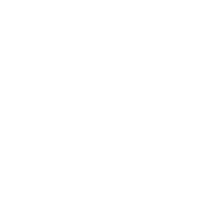 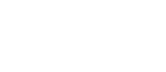 Merci
Pour des questions et des commentaires :
Oumar Sarr
Centre Africain pour la Statistique
Commission Economique pour l’Afrique
sarro@un.org